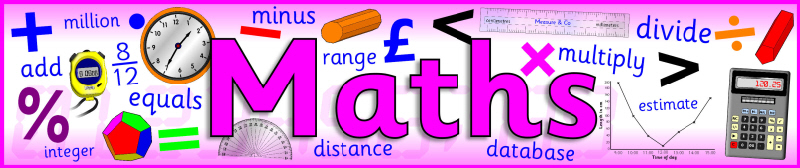 Try out these maths challenges:

http://farnboroughprimary.co.uk/wp-content/uploads/2020/07/ShapeProblemSolving.pdf

The questions get harder as you progress. See how far you can get.

You may find it helpful to draw a picture of the problem!
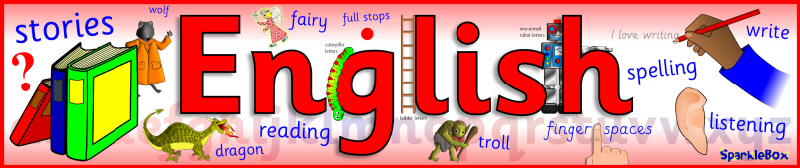 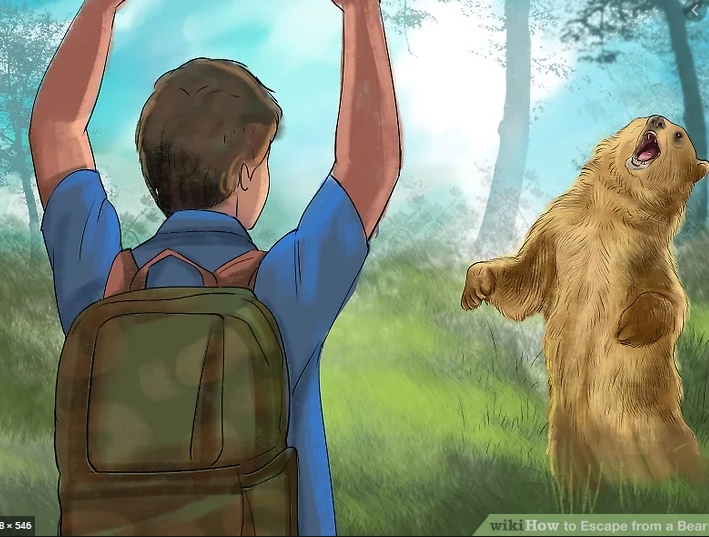 English project – My Island

Task 5
The noise and smell of food at the party attract some unwanted visitors. Write a description of the party explaining the events and the results. Use plenty of detail to give a really vivid description.
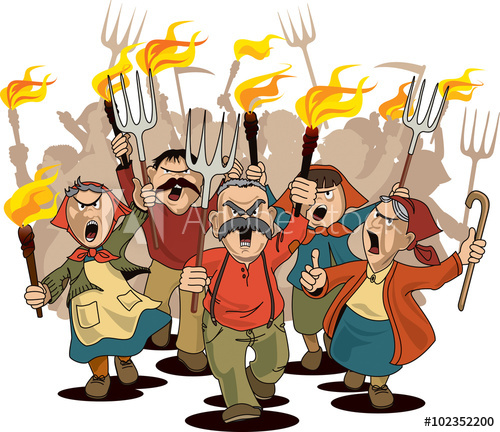 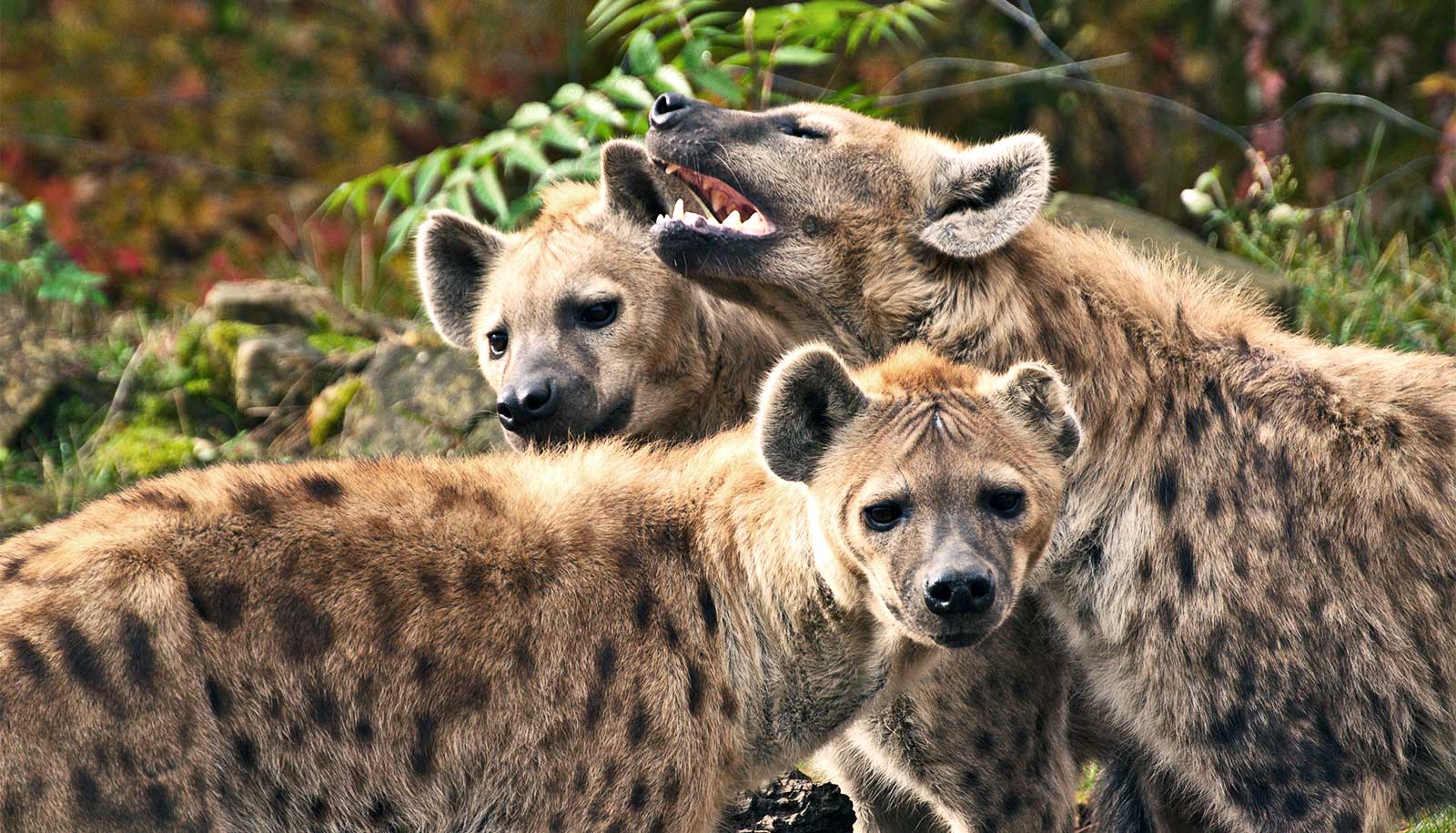 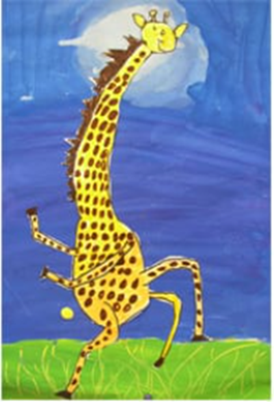 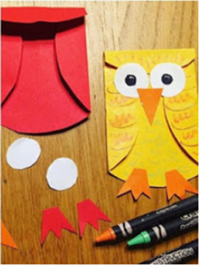 Carnival of the Animals - An Art festival
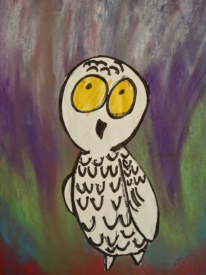 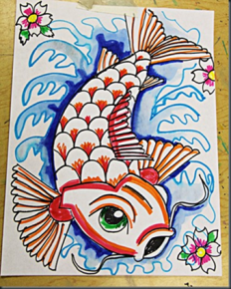 Hello
Over the last 6 weeks you been creating some great art on the theme of “Carnival of the Animals.” 
We hope you have enjoyed the lessons and we have really enjoyed looking at your work. It’s been lovely to hear that family members have also joined in! 
This week I am giving you a choice from my favourite websites…. 
There are so many nice ideas on these websites I found it difficult to choose, so take a look  and decide yourself!

Enjoy ,relax, be creative this week and  
over the summer. 
We would love to see your artwork  in September! 
Take care
Miss Pattison
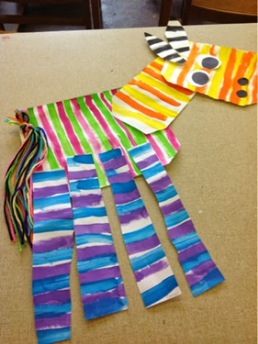 Thank you for sending in  your fabulous artwork! Remember it’s not too late to send your art  to your home learning page. We put up everything that is sent in on the website.
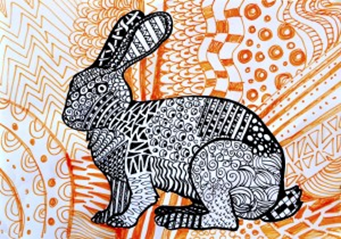 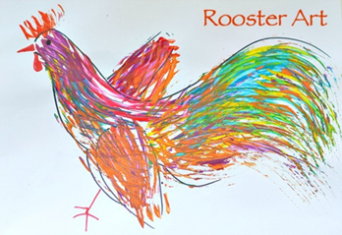 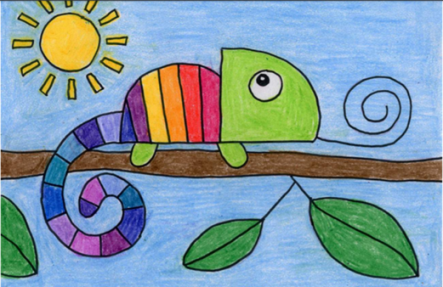 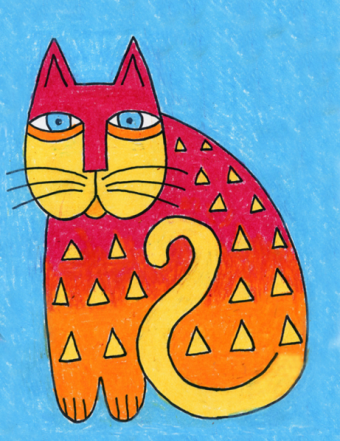 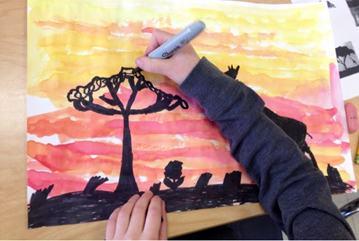 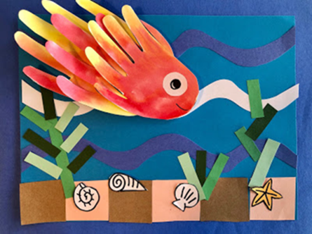 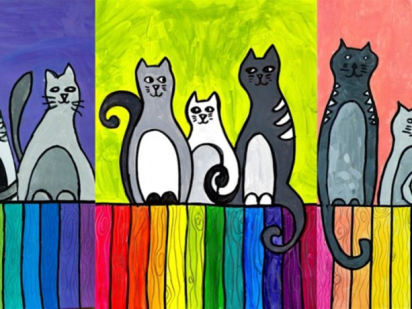 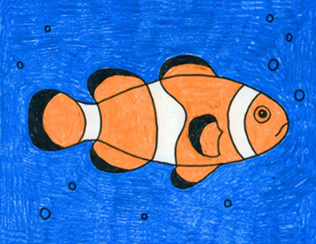 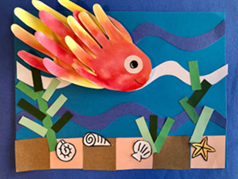 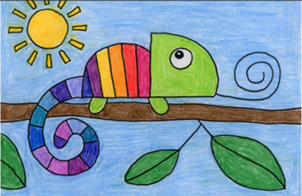 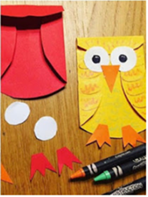 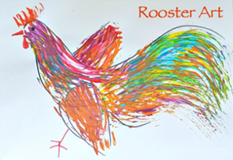 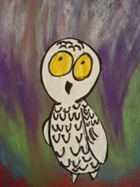 Dear Key Stage  2  children

You are all invited to  Zoom on Tuesday 14th July at 1.35 pm. We would really like  you to  share your artwork from the past few weeks as  if we are walking around our  Farnborough Art Gallery! 
You are also welcome to attend if you are happy just to watch and see your friends showing their artwork! 
The meeting ID and password will be sent out on Friday as usual. 
See you Tuesday! 
Miss Pattison
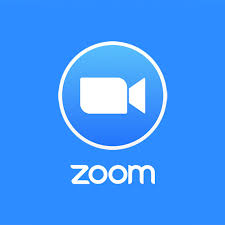 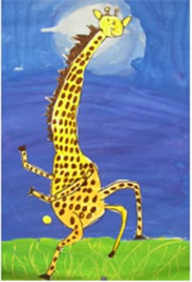 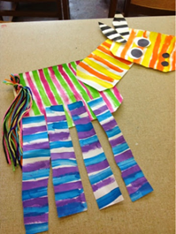 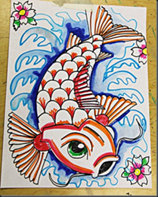 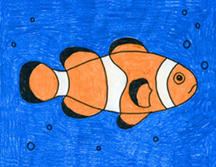 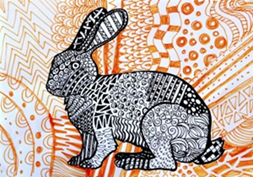 Young artists will enjoy this website
 https://youngschoolart.blogspot.com/
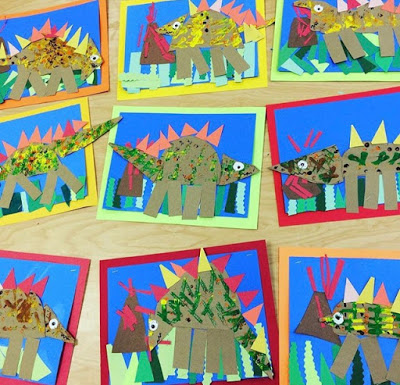 https://youngschoolart.blogspot.com/2020/05/online-art-lessons-week-7.html
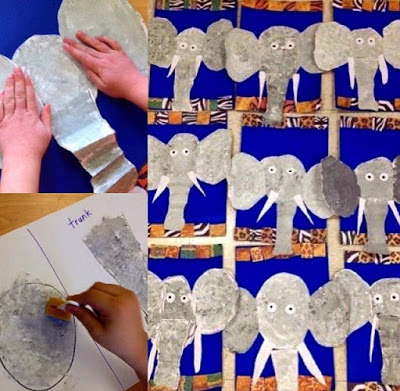 https://youngschoolart.blogspot.com/2020/06/
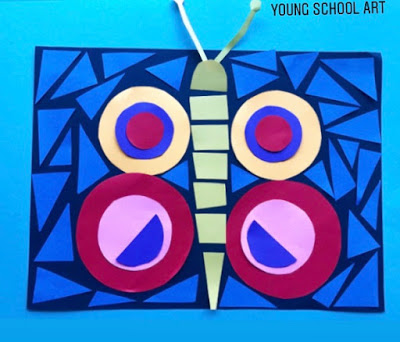 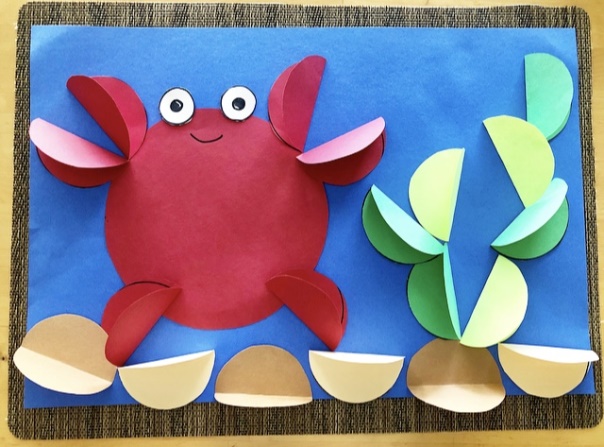 https://youngschoolart.blogspot.com/2020/05/online-art-lessons-week-10.html
https://youngschoolart.blogspot.com/2020/05/online-art-lessons-week-9.html
https://artprojectsforkids.org/ 
Know what you want to draw? This website gives you easy  step by step instructions for virtually every animal. A few suggestions.....
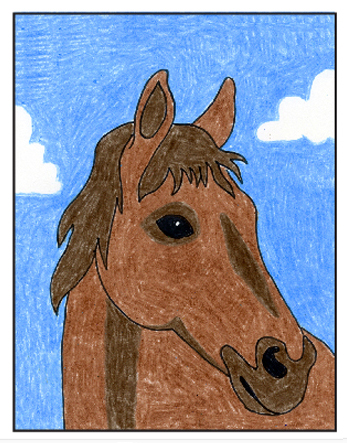 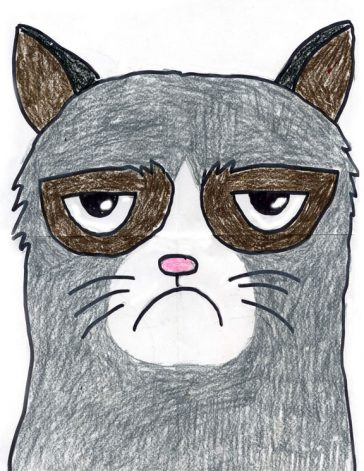 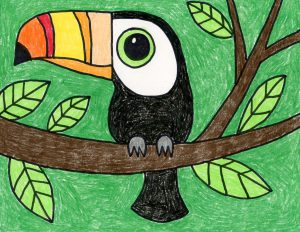 https://artprojectsforkids.org/how-to-draw-a-toucan/
https://artprojectsforkids.org/how-to-draw-a-horse-head/
https://artprojectsforkids.org/draw-grumpy-cat/
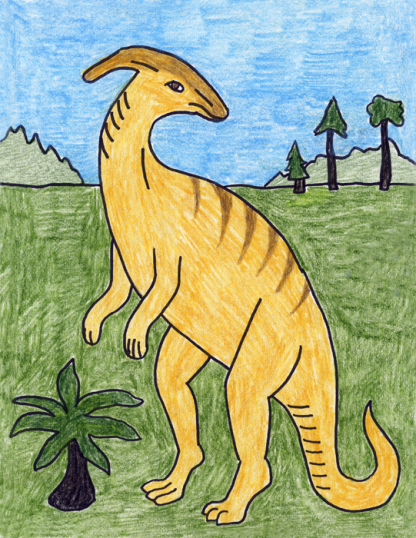 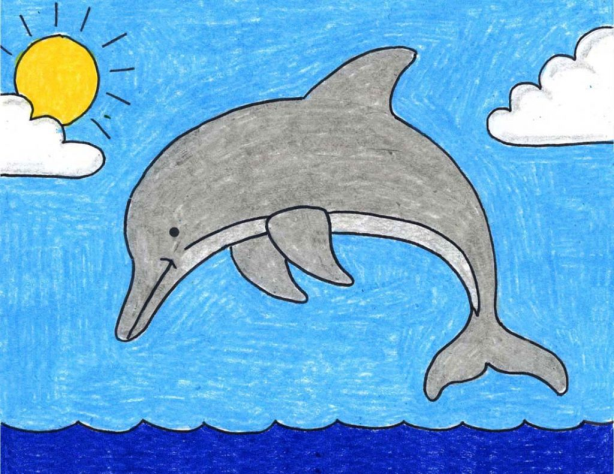 https://artprojectsforkids.org/how-to-draw-a-dolphin/
https://artprojectsforkids.org/how-to-draw-a-parasaur-dinosaur/
For more arty animal ideas  check out this website:
https://afaithfulattempt.blogspot.com/
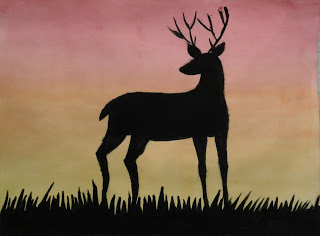 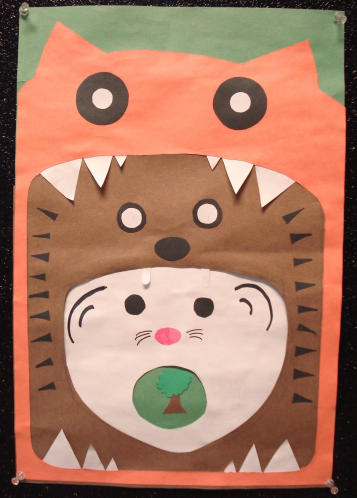 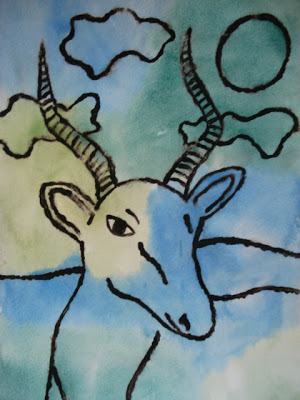 https://afaithfulattempt.blogspot.com/2019/05/antler-animals-in-silhouette.html
https://afaithfulattempt.blogspot.com/search?q=food+chain+collage+
https://afaithfulattempt.blogspot.com/2011/05/glue-resist-african-animals-watercolour.html
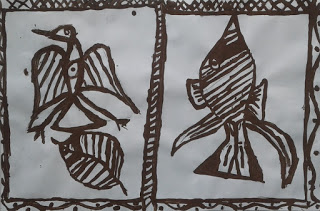 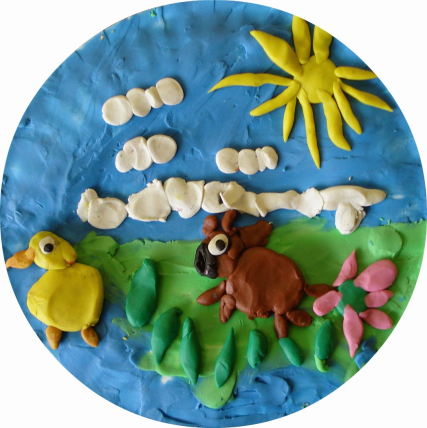 https://afaithfulattempt.blogspot.com/2015/05/plasticine-pictures.html
https://afaithfulattempt.blogspot.com/2019/11/korhogo-cloth-paintings.html
Check out arteascuola.com/ for art lessons that are perfecto! These are aimed at older artists.
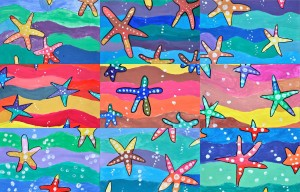 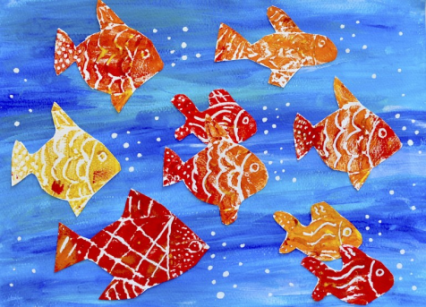 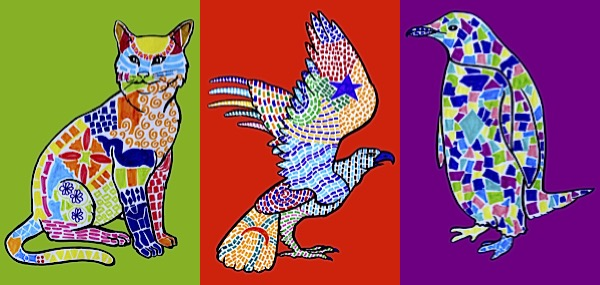 http://arteascuola.com/2014/02/starfish-in-warm-and-cool-colors/
http://arteascuola.com/2015/03/animals-decorated-with-mosaics-inspired-by-gaudi/
http://arteascuola.com/2016/01/so-many-goldfish-prints-with-styrofoam/
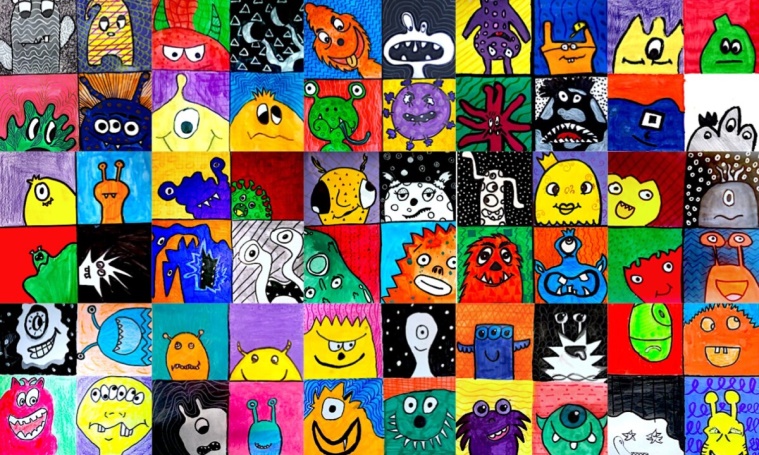 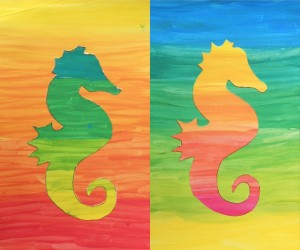 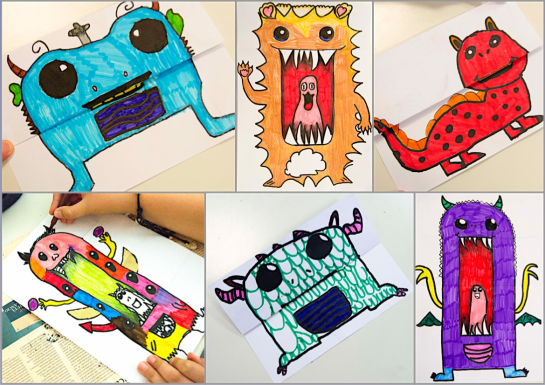 http://arteascuola.com/2020/05/monsters-in-complementary-colors/
http://arteascuola.com/2019/06/cute-or-scary-monster/
http://arteascuola.com/it/2014/04/silhouette-in-gradazioni-cromatiche/
Remember you have the animal outlines on your home learning pages.